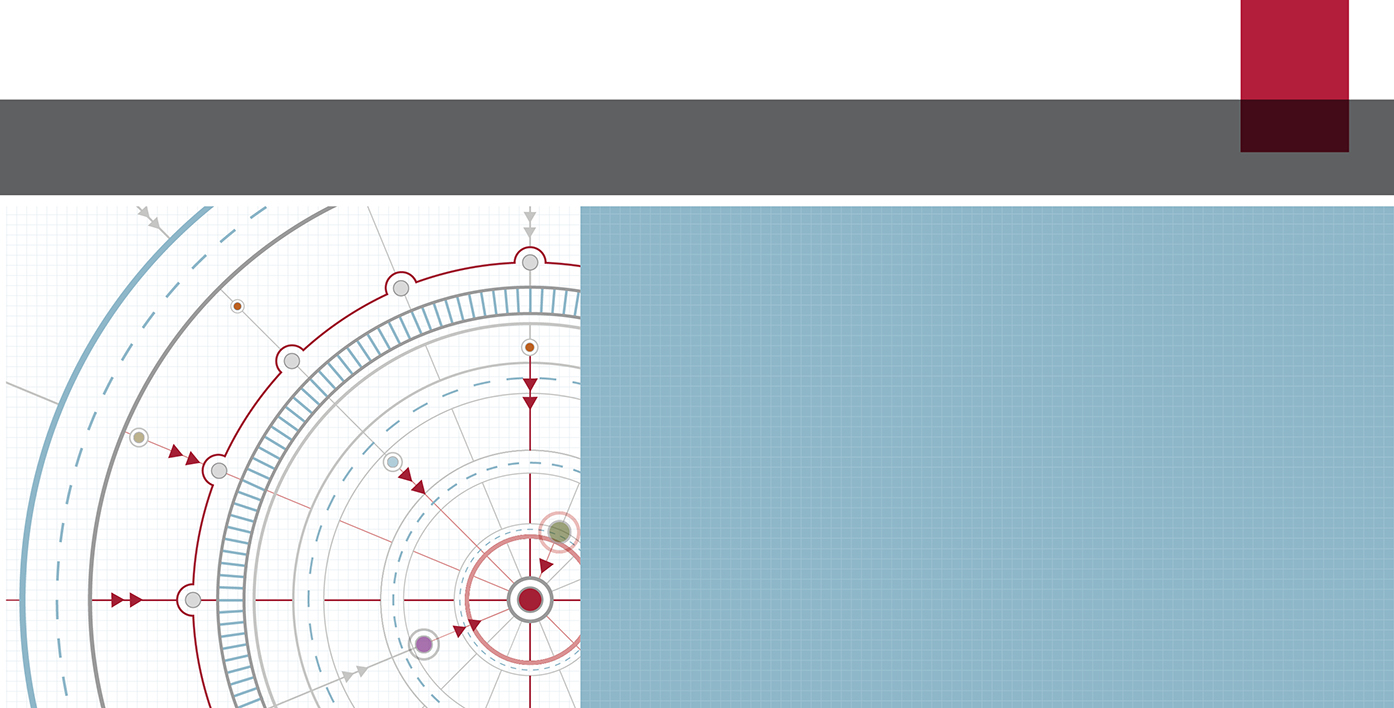 IFRS® Foundation
IFRS 17 Insurance Contractsthe new Standard and the revised Conceptual Framework
EAA Congress IFRS workshop 

May 2018
The views expressed in this presentation are those of the presenter, not necessarily those of the International Accounting Standards Board (Board) or IFRS Foundation.
Copyright © 2018 IFRS Foundation. All rights reserved
IFRS 17 timeline
First IFRS 17 compliant annual reports published
Disclosure of expected impacts of IFRS 17
2017
2018
2019
2020
2021
2022
IFRS 17 issued
IFRS 17 is effective 
(1 January 2021)
Start of IFRS 17 comparative period
Early application permitted
Transition resource 
group meetings
IASB support of IFRS 17 implementation

Webinars
Informal technical discussions with 
regulators 
standard-setters
audit firms

Education for
investors
regulators
standard-setters

Articles and other materials

Conferences

Dedicated           website page
Board and IFRS Interpretations Committee discussions

Transition resource group
Why a Standard for insurance contracts is needed
IFRS 4: lack of comparability
5
Source: Effects Analysis on IFRS 17
The need for a new approach
6
Insurance contracts are excluded from the scope of generally applicable IFRS Standards:



Applying those Standards to insurance contracts would produce information of limited relevance for contracts with: 
significant variability in outcome
significant investment component
Financial Instruments
(IFRS 9)
Revenue
(IFRS 15)
Liabilities 
(IAS 37)
Overview of IFRS 17
Overview of the approach taken in IFRS 17
8
An insurance contract combines features of both:


Many contracts generate cash flows with substantial variability over a long period
IFRS 17 approach:
a financial instrument
a service contract
and
Current measurement of future cash flows
recognition of profit as service is provided
and
IFRS 17 accounting model
Profit or loss
Balance sheet
Insurance contract liability
Insurance service result
Liability for incurred claims
Liability for remaining coverage
Insurance revenue
Revenue for coverage provided in the period
Revenue for release of risk adjustment in the period
Fulfilment cash flows1
Fulfilment cash flows1
Insurance service expenses
Expected claims and other insurance service expenses
Cash flows
Present value of future cash flows
Cash flows
Present value of future  cash flows
Changes in cash flows and in risk adjustment that relate 
to coverage provided in the period and in the past3, 4
/
Discount rates
Discount rates
Insurance finance expenses
Risk adjustment
Risk adjustment4
/
Unwind of discount rates
Changes in discount rates1
Contractual service margin
Other comprehensive income (optional)
Profit from coverage to be 
provided in the future2
Insurance finance expenses
/
Changes in discount rates1
Notes
1 The fulfilment cash flows are at current value: cash flows, discount rates and risk adjustment are updated at each reporting date
2 Changes in cash flows and in risk adjustment that relate to coverage to be provided in the future adjust the contractual service margin
3 Changes in cash flows and in risk adjustment that relate to coverage provided in the period and in the past are recognised in profit or loss
4 The release of risk adjustment within the liability for incurred claims reduces incurred claims in profit or loss
Definition of assets and liabilities
Unit of account
To determine the fulfilment cash flows expected cash flows can be estimated at any level



Expected cash flows are allocated to different groups of contracts to determine the contractual service margin of each group
Contract level
Porfolio level
Group level
or
or
The contractual service margin is determined for 
groups of insurance contracts
How are insurance contracts grouped?
1.
2.
3.
Issuance period
Annual cohorts
Cash flows
Current estimates of future cash flows within the contract boundary
Contract boundary
Premiums
Premiums
Claims and benefits
Acquisitioncosts
Expenses
Considering financial options and guarantees embedded in the contracts
Determining contract boundary
14
Entity—practical ability to reset premiums (or benefits) for 2022(A)
Policyholder—right to coverage without any change in premiums (or benefits) or entity—
 right to collect premiums
Q4 2022
Q3 2021
Q4 2021
Q2 2021
Q1 2021
Q3 2022
Q1 2022
Q2 202
Obligation to settle claims arising from providing coverage in 2021
Cash flows within contract boundary =
Premiums for Q1-Q4 2021 + Claims arising from providing coverage in 2021
(A) For an assessment at the contract level.  An additional criterion must be satisfied when the assessment is at a portfolio level—the pricing of premiums does not take into account risks that relate to periods after the reassessment date.
Definition of assets and liabilities in CF
ASSET
LIABILITY
Present economic resource
Present obligation
Controlled by the entity
As a result of past events
As a result of past events
Transfer of an economic resource
A right
No practical ability to avoid the transfer
..
..
Potential to produce economic benefits
Measurement
IFRS 17 core requirements
All insurance contracts measured as the sum of:
Fulfilment cash flows (FCF)
1. Present value of probability-weighted expected cash flows—reflects financial risk
2. Plus an explicit risk adjustment for non-financial risk (eg insurance risk)
Contractual service margin (CSM)
3. The unearned profit from the contracts
1
2
3
IFRS 17 liability or asset
Present value of future cash flows
Risk adjustment
Unearned profit
Contractual service margin
Fulfilment cash flows
Subsequent measurement
1
2
3
Measurement bases in CF
Historical cost
Current value
Amortised cost
Fair value
Value in use
Fulfilment value
Current cost
Derived from transaction or other event that gave rise to the asset or liability
Updated to reflect conditions on the measurement date
Information about margins
Information about changes in prices and other factors
Fulfilment value
Present value of cash, or other economic resources, that an entity expects to be obliged to transfer as it fulfils a liability
Reflects entity-specific current expectations about the amount, timing and uncertainty of cash flows
Can be modified, for example:
to exclude the effect of the possibility the entity may fail to fulfil the liability (own credit risk)
to use market participant assumptions about the time value of money or financial risk
Selecting a measurement basis in CF
Consider information in both the statement of financial position and the statement(s) of financial performance
Relevance
Faithful representation
Characteristics of the asset       or liability
Measurement inconsistency (‘accounting mismatch’)
Contribution to future cash flows
Measurement uncertainty
Enhancing qualitative characteristics and cost constraint
Presentation
OCI option in IFRS 17
23
Insurance finance expenses
excluded from insurance service result
presented (i) fully in P&L or (ii) in P&L and OCI (accounting policy choice)
OCI option
P&L: systematic allocation of total insurance finance expenses to period
OCI: the effect of discount rate changes
OCI in IFRS 9
IFRS 9 Financial Instruments
Simple debt instruments held to collect contractual cash flows or to sell
OCI used to present fair value changes on ‘simple debt instruments’ that are held with the objective of either holding to collect contractual cash flows or to sell
Makes both fair value information (in balance sheet) and amortised cost information (in P&L) relevant
Fair value measurement
Amortised cost
Profit or loss
Balance sheet
Fair value changes
Presentation election for equity investments—no recycling
OCI
Profit or loss and OCI in CF
Profit or loss
Other comprehensive income (OCI)
Exceptional circumstances
Primary source of information about performance
Only some changes in current values of assets and liabilities
Default location for income and expenses
Classification into profit or loss and OCI and recycling
Faithful representation
Relevance
Only the Board can make decisions on OCI and recycling
Profit or loss and OCI in CF (cont)
Profit or loss
Primary, but not only, source of information about financial performance of the period
Income and expenses included in profit or loss unless their exclusion enhances relevance or faithful representation
Income and expenses that would arise under historical cost are always in profit or loss, including when such a component is separately identified in a change in current value
eg current interest cost of pensions
Other comprehensive income (OCI)
Income and expenses included in OCI recycled when enhances relevance or faithful representation
Sources of information
https://www.ifrs.org/projects/2017/insurance-contracts
project page to find out more about the history of the project and the current project stage, including published documents and supporting materials.
https://www.ifrs.org/supporting-implementation/supporting-materials-by-ifrs-standard/ifrs-17/
page for information relating to the Board's activities to support the implementation of IFRS 17. This page includes webcasts introducing the requirements in IFRS 17, articles and other materials. 
https://www.ifrs.org/-/media/project/insurance-contracts/ifrs-standard/ifrs-17-effects-analysis.pdf
IFRS 17 Effects Analysis, for an overview of the need for and impact of IFRS 17.